eportfolios@Mohawk &PIF Learning Outcome Assessment Project
Planning Workshop for Eportfolio Leads

School Teams for Breakfast & Introductions
2014 Winter Semester PIF Project + eportfolios@mohawk
D2L Post-workshop Survey Results
Remarks from VPA  Cheryl Jensen
The Role of Eportfolio Leads
Reflecting of Learning
Feedback on eportfolios@mohawk
The Evolution of Eportfolios : James Humphreys
Eportfolio Leads
Introduce yourself to the Eportfolio Leads within your school.

Share the name of the course you enjoy teaching most.
Share why it is your most favourite course.
January 2014 Eportfolio Implementation
2
Five Institutional Learning Outcomes Approved by Board of Governors April 2013
Mohawk College Graduates upon completion of  one, two, or three year programs will be able to demonstrate their skills as:
Communicators
Collaborators
Critical Thinkers
Continuous Learners
Responsible Citizens
3
11 Essential Employability Skills Map to our 5 Institutional Learning Outcomes
Implementing and Assessing21st Century Skills
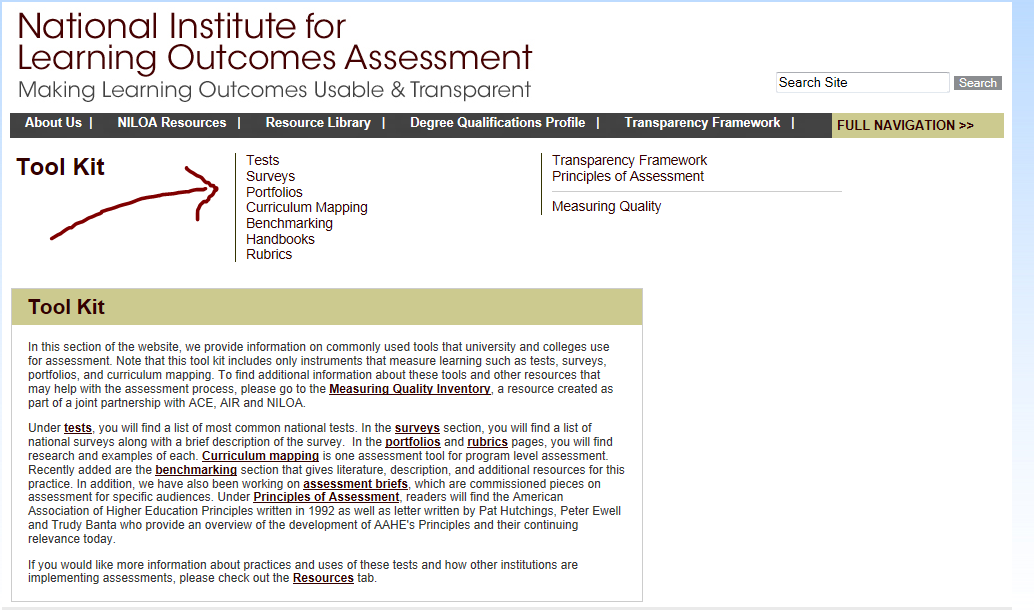 5
VPA Cheryl Jensen’s Eportfolio Project Charter
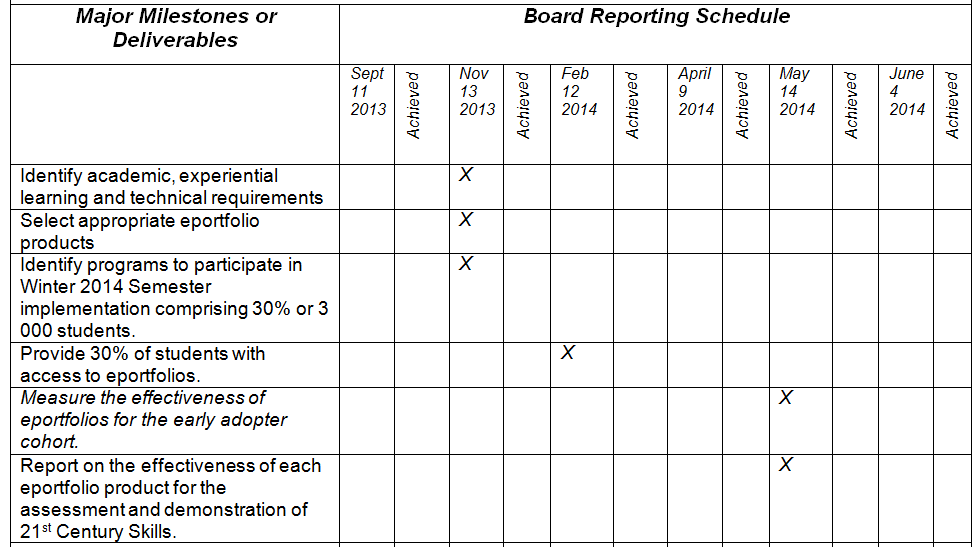 6
Documenting Learning with ePortfolios: A Guide of College Instructors 2012 Light, Chen & Ittelson
Seven Stage Implementation Framework
Defining learning outcomes
Understanding your learners
Identifying stakeholders
Designing learning activities
Using rubrics to evaluate eportfolios
Anticipating external use of evidence
Evaluating the impact of eportfolios
January 2014 Eportfolio Implementation
7
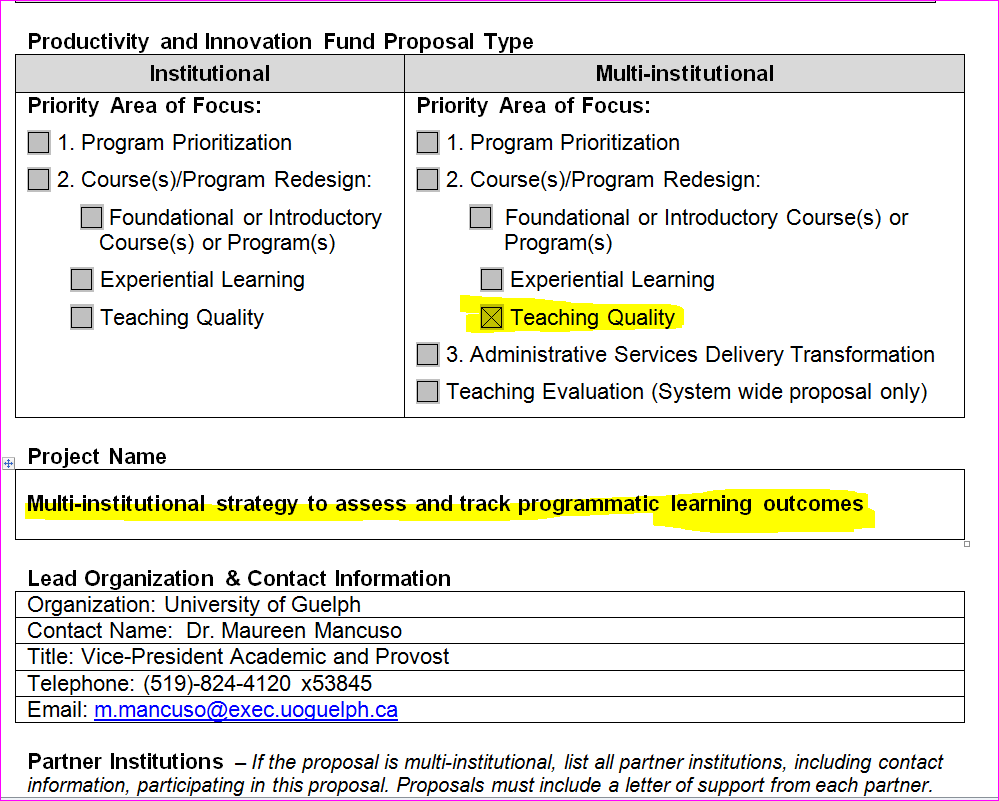 January 2014 Eportfolio Implementation
8
Institutional Learning Outcomes = Essential Employability Skills
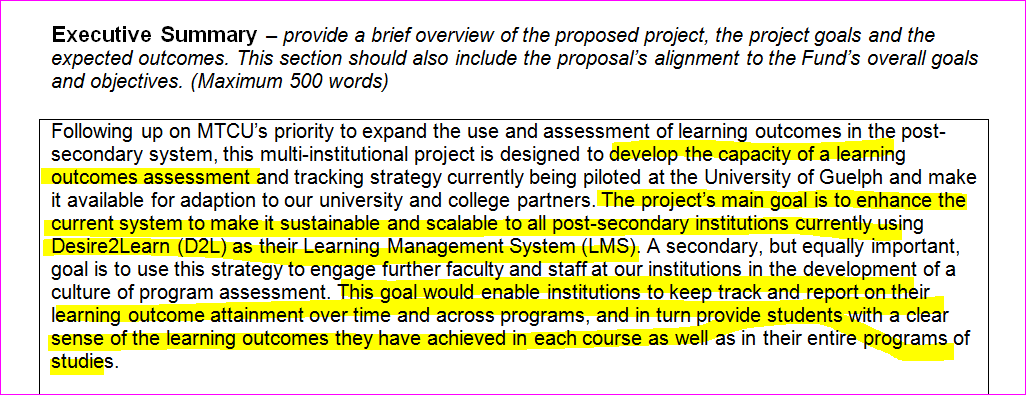 January 2014 Eportfolio Implementation
9
PIF Project
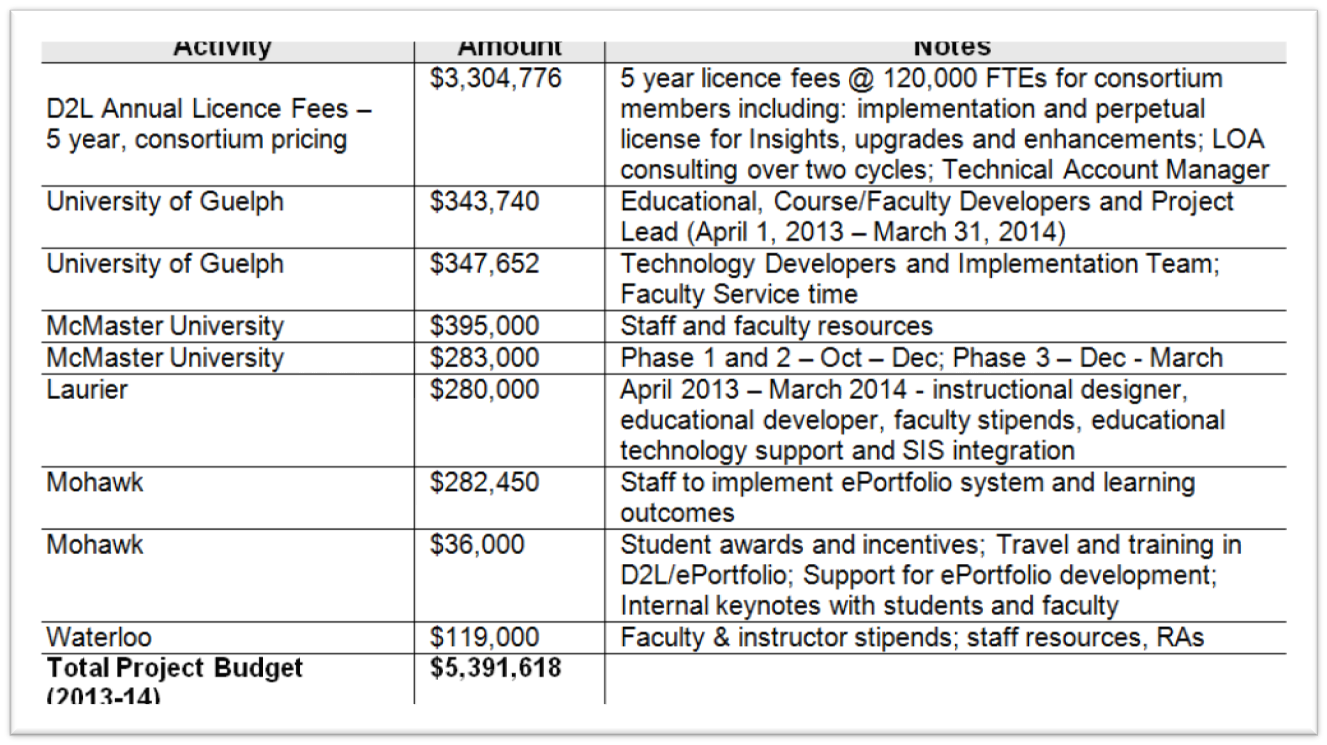 January 2014 Eportfolio Implementation
10
Eportfolio Personnel
Eportfolio Leads including Faculty, Technologists, Co-op Specialists
Desire2Learn ePortfolio Trainer
CTL Support Team including Library TechBar Staff
Student Services Staff including SSAs & Graduate Employment
11
Eportfolio Leads
Christine Boyko-Head
Mark Cormier
Robert Deeks
Christine DiCarol
Lisa Dietrich
Karen Falls
Daryl Hartwick
John Holloway
Nair Lacruz
Janet Mannen
Sean Nix
Lisa Safian
Pat Schwenk
Don Shaw
Ajesh Singh
Joanne Smith
Roman Szpurko
Carol Tristani
Diane Van Meeteran
12
11 Essential Employability Skills Map to our 5 Institutional Learning Outcomes
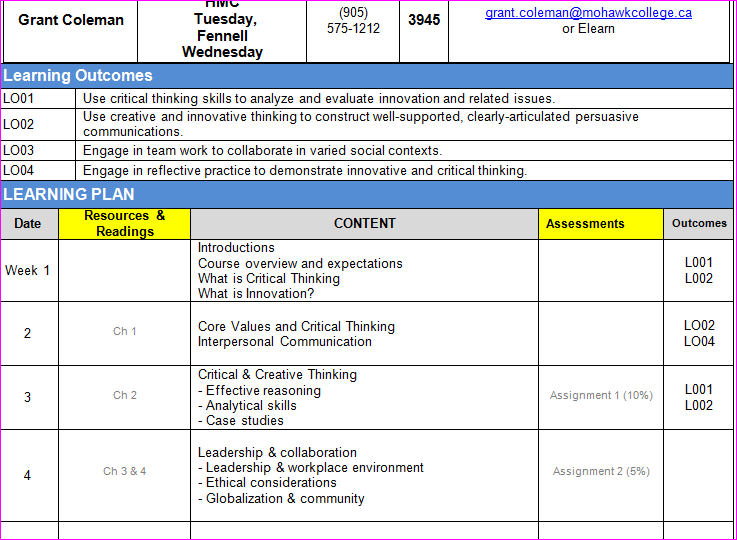 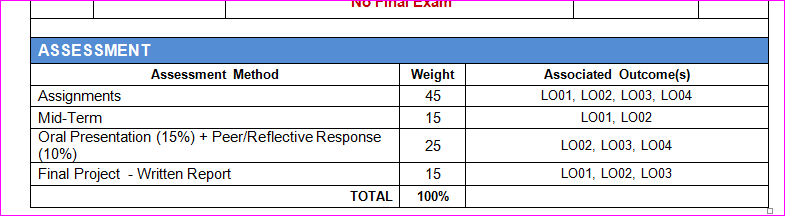 January 2014 Eportfolio Implementation
14
Documenting Learning with ePortfolios: A Guide of College Instructors 2012 Light, Chen & Ittelson
Seven Stage Implementation Framework
Defining learning outcomes
Understanding your learners
Identifying stakeholders
Designing learning activities
Using rubrics to evaluate ePortfolios
Anticipating external use of evidence
Evaluating the impact of eportfolios
January 2014 Eportfolio Implementation
15
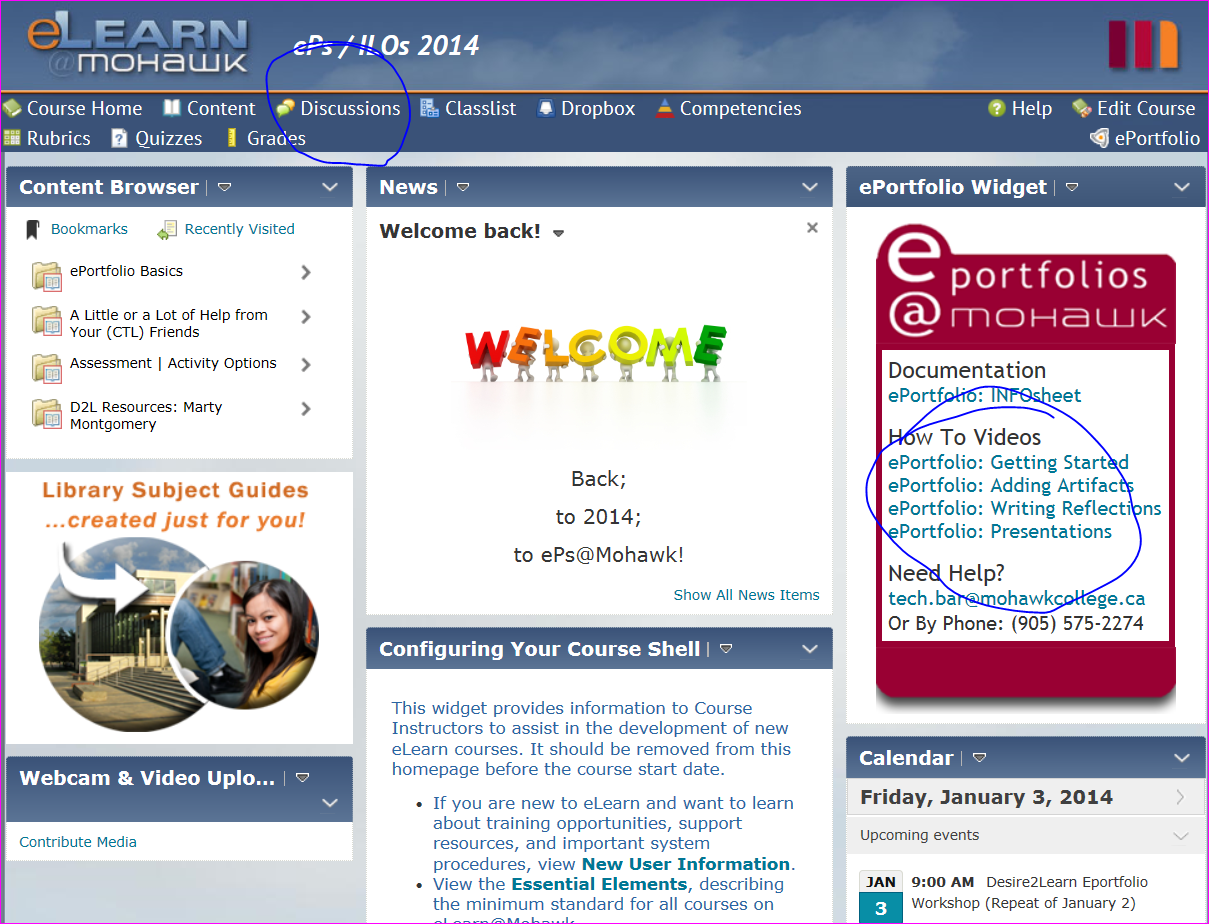 January 2014 Eportfolio Implementation
16
11 Essential Employability Skills Map to our 5 Institutional Learning Outcomes
Five Institutional Learning Outcomes Approved by Board of Governors April 2013
Mohawk College Graduates upon completion of  one, two, or three year programs will be able to demonstrate their skills as:
Communicators
Collaborators
Critical Thinkers
Continuous Learners
Responsible Citizens
18
Survey of Stakeholders
Students – Participating, Non-Participating, Alumni
Faculty – Participating, Non-Participating
Student Services
Co-op and Graduate Employment
Employers
PIF Project Members
January 2014 Eportfolio Implementation
19